Εργασία με θέμα: Το κοινωνικό φαινόμενο
των εγκαταλελειμμένων και περιθωριοποιημένων
ατόμων.
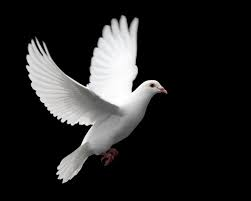 Κατερίνα Μαντζούκα
Τάξη : Α3
Έτος : 2014
ΕΙΣΑΓΩΓΗΠεριθώριο, κοινωνικός αποκλεισμός, άνθρωποι σε κρίση, απόγνωση, παρακμή: άστεγοι. Aπό τις πλέον ευπαθείς ομάδες του πληθυσμού, που στην Eλλάδα αριθμούν κατ' εκτίμησιν περίπου 17.000 άτομα, εκ των οποίων γύρω στους 8.000 ζουν στην Aθήνα.Aπό το συνολικό αριθμό των αστέγων, περίπου 1.000 Eλληνες δεν διαθέτουν κανένα σταθερό κατάλυμα, 280 φιλοξενούνται σε κρατικούς και δημοτικούς ξενώνες, 2.000 από μη κυβερνητικές και εκκλησιαστικές οργανώσεις, 500 διαμένουν σε οικοτροφεία, 2.000 έχουν «καταλάβει» κτίρια και καταλύματα, 3.000 βρίσκονται σε διάφορα ιδρύματα και άσυλα, ενώ 8.000 είναι μετανάστες και αιτούντες άσυλο. Tα στοιχεία αυτά προέρχονται από την ελληνική έκθεση (2003) του Eυρωπαϊκού Παρατηρητηρίου για την Eλλειψη Στέγης.«Oι αριθμοί δεν περιλαμβάνουν εκείνους οι οποίοι διαμένουν σε επισφαλείς κατοικίες, γεγονός που σχετίζεται με τη διαρκή φτώχεια και την οικονομική ανασφάλεια. Eίναι χαρακτηριστικό ότι περίπου 140.000 Eλληνες και 85.000 μετανάστες, κάτοικοι Aθηνών, ζουν κάτω από το όριο της φτώχειας σε ενοικιαζόμενα σπίτια με υποβαθμισμένες στεγαστικές συνθήκες», επισημαίνουν οι συντάκτες της έκθεσης Aριστείδης Σαπουνάκης και Bασίλης Aράπογλου.
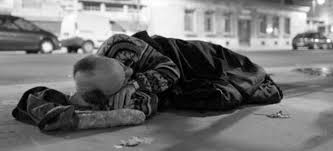 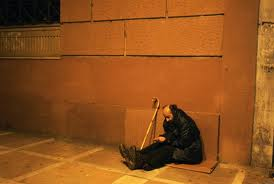 ΠΟΙΕΣ ΕΙΝΑΙ ΟΙ ΑΙΤΙΕΣ ΠΟΥ ΤΡΟΦΟΔΟΤΟΥΝ ΤΙΣ ΤΑΞΕΙΣ ΤΩΝ ΑΣΤΕΓΩΝ;Σε έρευνα που είχαμε κάνει το 2005-2006 οι άστεγοι δηλώνουν ως πρώτη αιτία τους οικονομικούς λόγους (φτώχεια, ανεργία κ.λπ.). Στην πραγματικότητα, όμως, τα οικονομικά προβλήματα διαπλέκονται με προβλήματα νοσηρότητας (ψυχιατρικά περιστατικά, εξαρτήσεις από αλκοόλ ή ναρκωτικά κ.ά.), τα οποία δεν αντιμετωπίζονται από την πολιτεία ούτε από την οικογένεια. Επιπλέον στα αίτια των αστέγων συμπεριλαμβάνονται οι φυσικές καταστροφές (σεισμοί, πλημμύρες, πυρκαγιές) και οι πόλεμοι. Πάντως, πληθαίνουν οι απολυμένοι που βρίσκονται στον δρόμο, όπως και οι αλλοδαποί. Το τελευταίο διάστημα υπάρχουν πολλοί άστεγοι πρόσφυγες από το Ιράκ και το Ιράν.Η ΠΡΟΣΦΟΡΑ ΤΗΣ ΠΟΛΙΤΕΙΑΣ ΠΡΟΣ ΤΟΥΣ ΑΣΤΕΓΟΥΣΗ πολιτεία προέβη στην υλοποίηση του Ιδρύματος Αστέγων που ο σκοπός του είναι η αντιμετώπιση των προβλημάτων των ανθρώπων οι οποίοι για οποιονδήποτε λόγο βρίσκονται χωρίς στέγη η δεν διαθέτουν οι ίδιοι η οικογένειές τους ασφαλή κατοικία επαρκούς επιπέδου. Επίσης, η ανάπτυξη μηχανισμών πρόληψης για την αποτροπή του φαινομένου, καθώς και η ανάπτυξη αντίστοιχων που θα μελετούν τις περιπτώσεις των αστέγων και θα φροντίζουν για τη μελλοντική αποκατάσταση και επανένταξή τους.Για την επίτευξη των σκοπών του το Ίδρυμα Αστέγων συνεργάζεται και με φορείς που έχουν τους ίδιους σκοπούς. Πέραν των άλλων υπηρεσιών που παρέχει, το Ίδρυμα συγκεντρώνει και διανέμει είδη τροφίμων, ιματισμού, υπόδησης κ.λ.π. σε όσους προσέρχονται ή φιλοξενούνται στους χώρους του, καθώς και σε οικογένειες ή μεμονωμένα άτομα τα οποία εντοπίζονται από τις δικές του ή άλλες κοινωνικές υπηρεσίες, ενορίες, εθελοντές ή συνεργαζόμενους φορείς.ΣίτισηΤο Κ.Υ.Α.Δ.Α. παρέχει καθημερινά 1.200 μερίδες φαγητού σε άπορους και άστεγους Έλληνες και αλλοδαπούς. Το φαγητό διανέμεται δύο φορές ημερησίως (μεσημέρι 12:00-13:00 και απόγευμα 18:00-19:00)από το Κέντρο Σίτισης του Ιδρύματος, στη συμβολή των οδών Σοφοκλέους 70και Πειραιώς 35.ΣτέγασηΤο Κ.Υ.Α.Δ.Α. διαθέτει δύο ξενώνες στους οποίους παρέχετε βραχεία φιλοξενία (3-6 μήνες) σε 180 άτομα. Η πληθυσμιακή ομάδα που εξυπηρετείται καλύπτει άτομα ηλικίας 18-65 ετών. Οι υπηρεσίες που παρέχονται είναι δωρεάν και ίδιες για όλους.
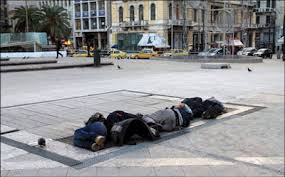 Δράσεις
Το Ίδρυμα Αστέγων, για την ευαισθητοποίηση και την ενεργοποίηση των πολιτών, κινείται προς την πραγμάτωση συγκεκριμένων δράσεων. Σε πρώτη φάση υλοποιούνται συνεργασίες με φορείς που έχουν παρόμοιους καταστατικούς σκοπούς, όπως την εκκλησία της Ελλάδος, τον ελληνικό Ερυθρό Σταυρό, μη κυβερνητικές οργανώσεις ,καθώς και το εμπορικό και βιομηχανικό επιμελητήριο Αθηνών.
Επίσης, συγκροτείται το δίκτυο εθελοντών με την βοήθεια του Συλλόγου Φιλών του Ιδρύματος. Επιπλέον, πραγματοποιείται ευρύ φάσμα δράσεων στο πλαίσιο του σχεδίου αντιμετώπισης κρίσεων και της παροχής βοηθείας στον δρόμο.
Τέλος, μέσω ειδικής εκστρατείας και κατάλληλα σχεδιασμένων εκδηλώσεων, επιχειρείται η πληρέστερη ενημέρωση των πολιτών με σκοπό την αντιμετώπιση των αναγκών των αστέγων.
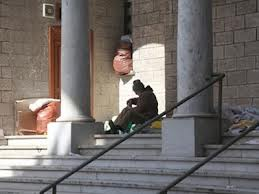 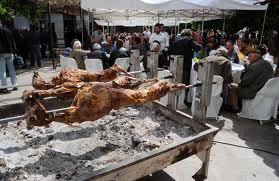 ΑΣΤΕΓΟΙ ΣΤΟ ΕΠΙΚΕΝΤΡΟ ΤΟΥ ΦΙΛΑΝΘΡΩΠΙΚΟΥ ΕΡΓΟΥ ΤΗΣ ΕΚΚΛΗΣΙΑΣΣυσσίτια, οίκοι ευγηρίας, ορφανοτροφεία, ιατρεία, στέγες αναπήρων και ατόμων με ιδιαίτερες ανάγκες αποτελούν τη μαρτυρία αγάπης της Εκκλησίας. Eνα μικρό μέρος του φιλανθρωπικού έργου της, στο οποίο συμμετέχουν κληρικοί και πιστοί με ένα μόνο στόχο: τη στήριξη του πάσχοντος ανθρώπου. Χωρίς διακρίσεις και διαχωρισμούς, τα ενοριακά φιλόπτωχα ταμεία της Αρχιεπισκοπής και των Μητροπόλεων προσφέρουν τη βοήθεια και τη συμπαράστασή τους σε όλους όσοι έχουν ανάγκη ανεξαρτήτως φύλου, καταγωγής, χρώματος και θρησκείας. Oπως ακριβώς συνέβαινε τον 4ο αιώνα, όταν οι κατατρεγμένοι και οι φτωχοί της Μικράς Ασίας έβρισκαν καταφύγιο στα νοσοκομεία και τα πτωχοκομεία που είχε δημιουργήσει ο Μέγας Βασίλειος, ο πρώτος επίσκοπος που δημιούργησε ένα οργανωμένο σύστημα κοινωνικής πρόνοιας με την ίδρυση μιας σειράς ιδρυμάτων. Το 368, η «Βασιλειάδα», όπως ονομαζόταν, αποτελούσε το κέντρο της φιλανθρωπίας του Μεγάλου Βασιλείου.Από τους πρώτους αιώνες, η Εκκλησία ανέπτυξε φιλανθρωπική δραστηριότητα φροντίζοντας τους φτωχούς, τις χήρες, τα ορφανά και τους αναπήρους. Σήμερα, η Εκκλησία συνεχίζει το φιλανθρωπικό της έργο, αλλά και την προσπάθειά της να παρέμβει ουσιαστικά στα προβλήματα που δημιούργησαν οι νέες συνθήκες ζωής και η αποξένωση των ανθρώπων. Οι άστεγοι, τα θύματα των ναρκωτικών, οι κακοποιημένες γυναίκες και οι πρόσφυγες είναι ορισμένες από τις ευαίσθητες κοινωνικές ομάδες για τις οποίες η Εκκλησία δείχνει, ιδιαίτερα τα τελευταία χρόνια, το ενδιαφέρον τηςΣτην Αρχιεπισκοπή Αθηνών, έπειτα από πρωτοβουλία του Αρχιεπισκόπου κ. Χριστόδουλου, λειτουργεί από τον περασμένο Απρίλιο το φιλανθρωπικό κατάστημα «Ταβιθά».«Η "Ταβιθά" προμηθεύει με ρούχα και υποδήματα τους φτωχούς και τους αστέγους της Αθήνας, τις φυλακές σε όλη την Ελλάδα, αλλά και το κέντρο Παλιννοστούντων στο Λαύριο», σημειώνει ο π. Θεμιστοκλής Χριστοδούλου, διευθυντής της Χριστιανικής Αλληλεγγύης της Αρχιεπισκοπής. Τους τελευταίους οκτώ μήνες, το κατάστημα προσέφερε περισσότερα από 35.000 τεμάχια ρούχων και υποδημάτων, ενώ περισσότερα από 1.200 άτομα πέρασαν τις πόρτες του. «Από αυτούς, οι 280 ήταν άστεγοι και τους προσφέρθηκαν 1.761 τεμάχια ρούχων», αναφέρει ο π. Θεμιστοκλής και προσθέτει: «Δεν τελειώνουν. Η Αθήνα γεμίζει από αστέγους».Διανομή συσσιτίουΑυτό ήταν και ο λόγος που η Αρχιεπισκοπή αποφάσισε να βοηθήσει τους αστέγους στα σημεία όπου βρίσκουν καταφύγιο. Με τη βοήθεια μιας ομάδας εθελοντών νέων και ενός ειδικά μετασκευασμένου οχήματος ξεκίνησε η διανομή φαγητού σε αστέγους της Αθήνας. Το πρόγραμμα ονομάζεται «Κιβωτός Αγάπης» και από τον περασμένο Απρίλιο έχουν προσφερθεί περισσότερες από 6.500 μερίδες φαγητού.
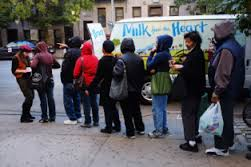 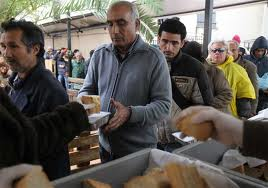